Acapella
Team D5: Jackson Bogomolny, Ivy Ye, Christy Lee
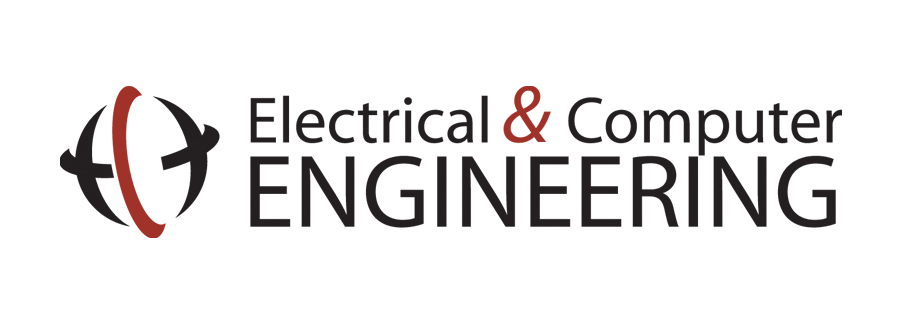 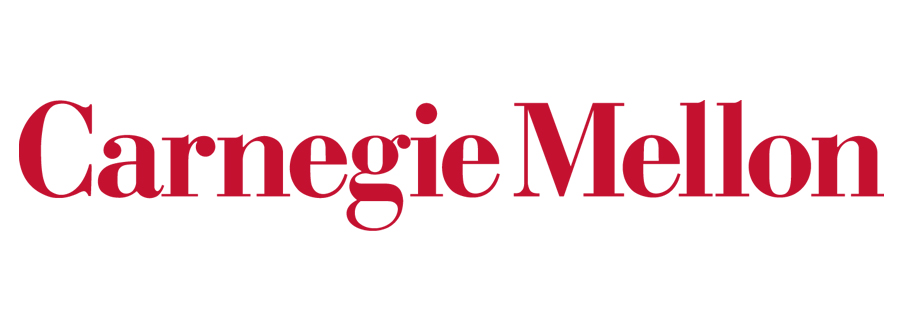 System Description
Product Pitch
Group Page User Interface
Home Page User Interface
Acapella is a free, collaborative digital audio workstation that works entirely in your browser. Think of it like a Google Docs for audio recording: supporting real-time monitoring with an end-to-end latency under 100 milliseconds, the web app empowers ensembles of up to 4 musicians to create professional quality multitrack audio recordings remotely. After the session, Acapella will automatically synchronize users' recorded tracks and allow for them to be downloaded off the web server.
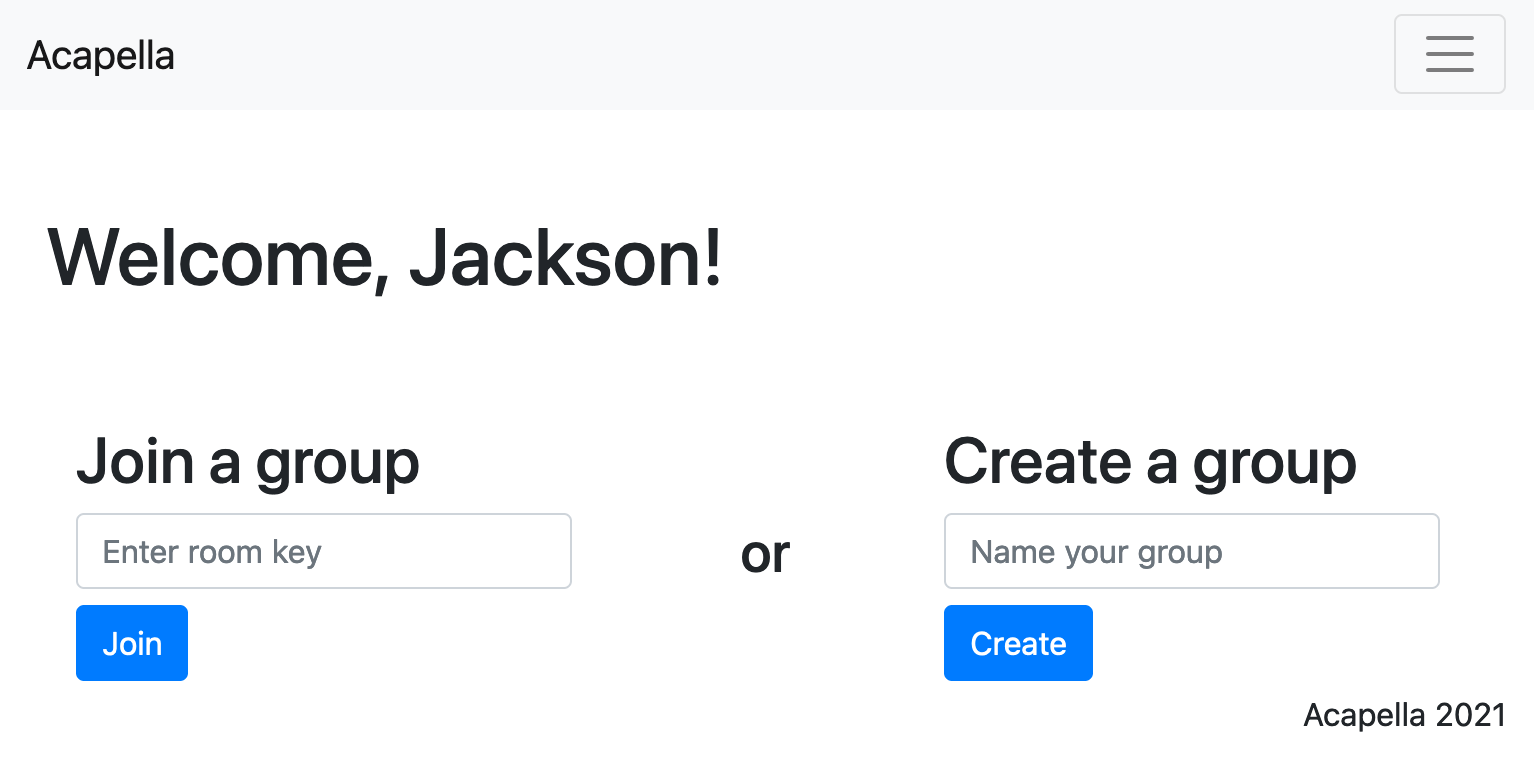 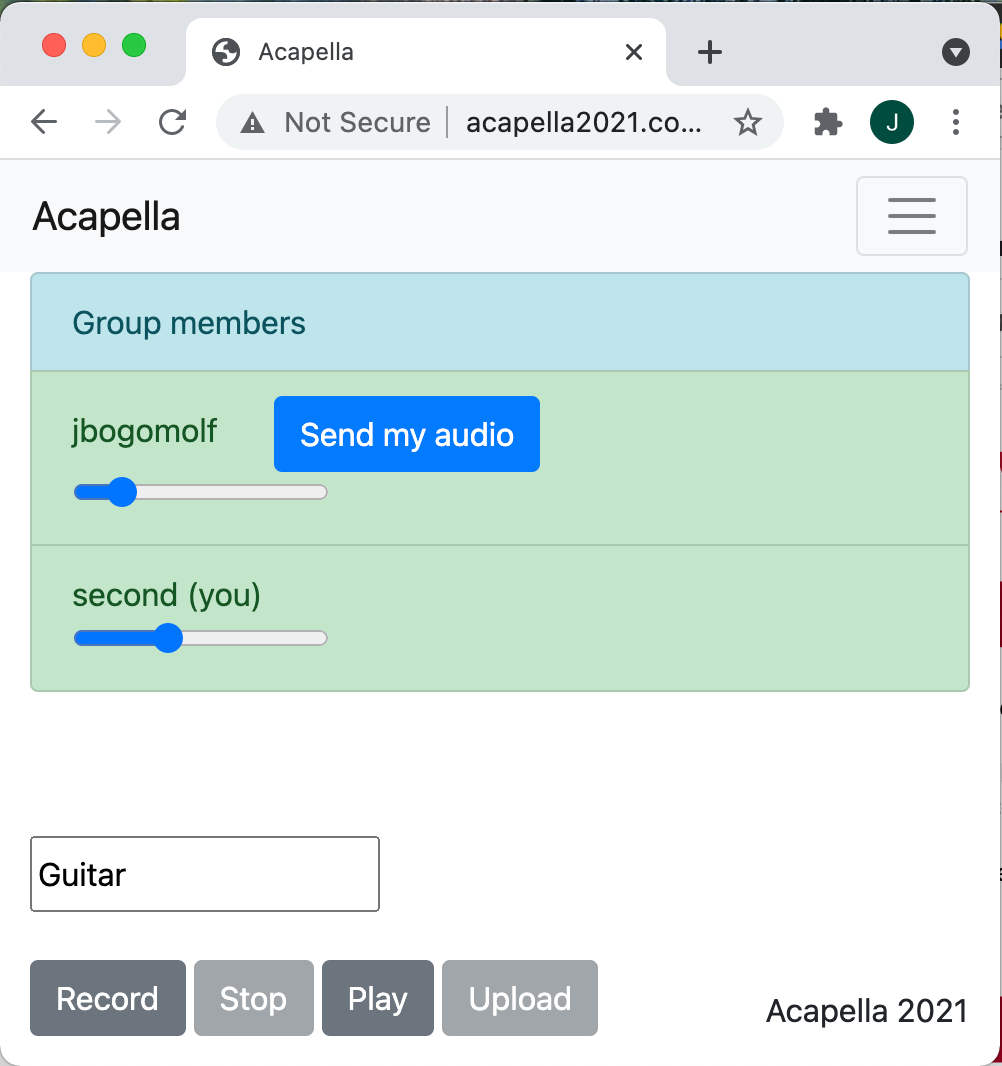 Click to start p2p monitoring
System Architecture
Software block diagram
Name your track
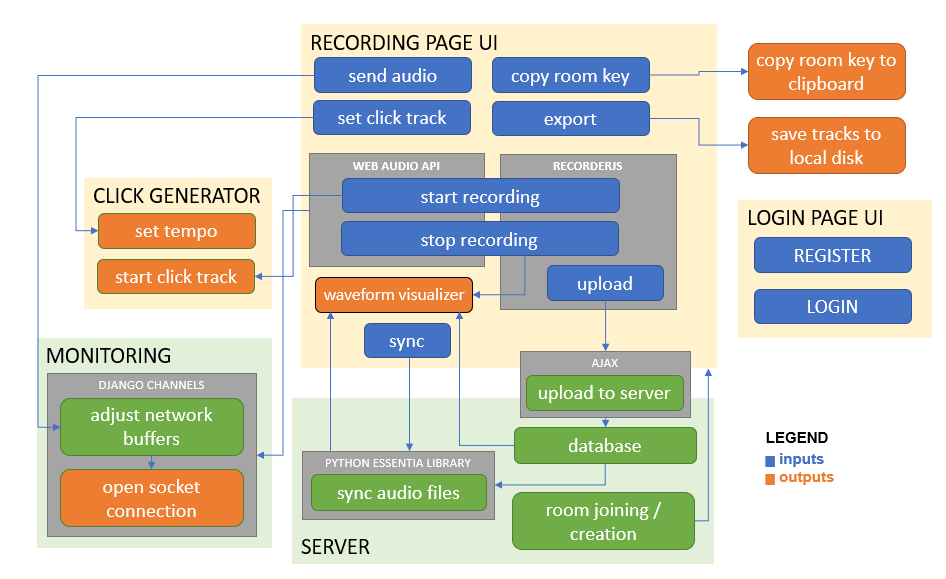 From the home page, users can either join an existing group...
...or create a new group
System Evaluation
Metrics & Validation Table